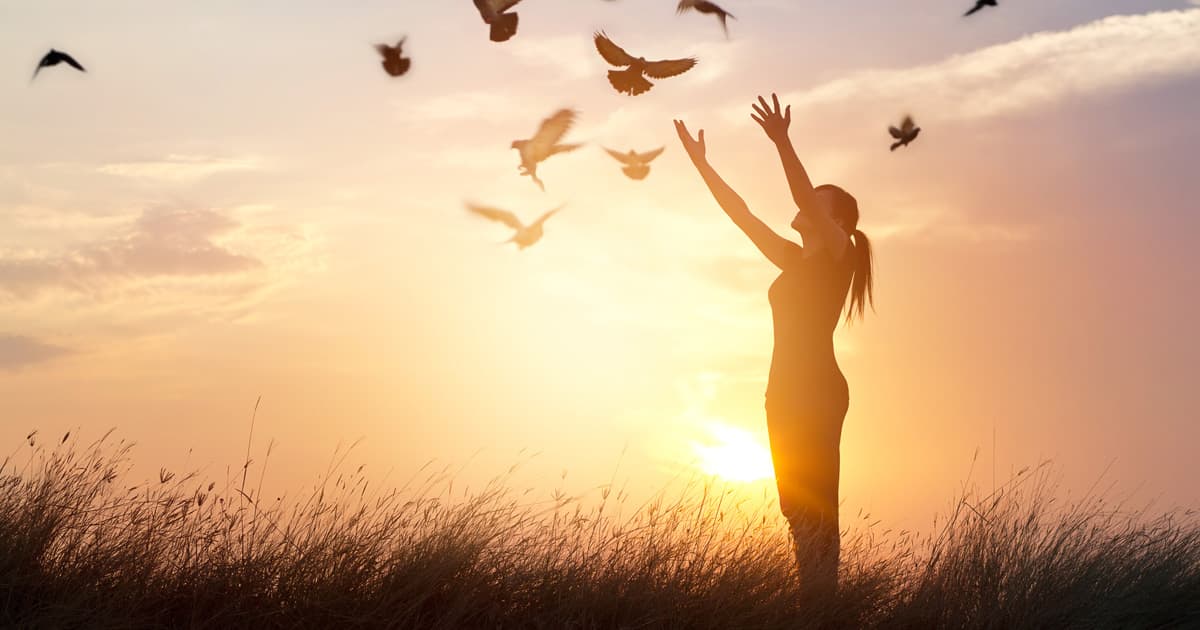 Опроштај
ПРАВОСЛАВНИ КАТИХИЗИС ЗА СРЕДЊЕ ШКОЛЕ
МАРКО РАДАКОВИЋ, СОМБОР, 2018.
Циљеви
Сазнати: Шта значи опростити
Разумети Зашто хришћани треба да опраштају.
Можда касније, када то пребродим.
Да, лако. Не би ми сметало.
Неопростиво!
Морали би прво да се извине.
Само ако се на неки начин искупе.
Случајно су те “закачили” на улици.

Твој момак/девојка ти каже да те више не воли и завршава везу.

Сломио/ла си тањир у мензи и сви ти се смеју. 

Твој најбољи пријатељ(ица) се више дружи с неким другим, него с тобом.

Твој брат/ сестра се шали с тобом и ставља со у шећер.

Пријатељи те лажу. ( Да неће излазити, а ти изађеш и видиш их! ) 

Неко ти случајно згази аутом  пса на улици.

Неко ти намерно згази аутом  пса на улици.

Неко шири непријатне гласине о теби по школи.
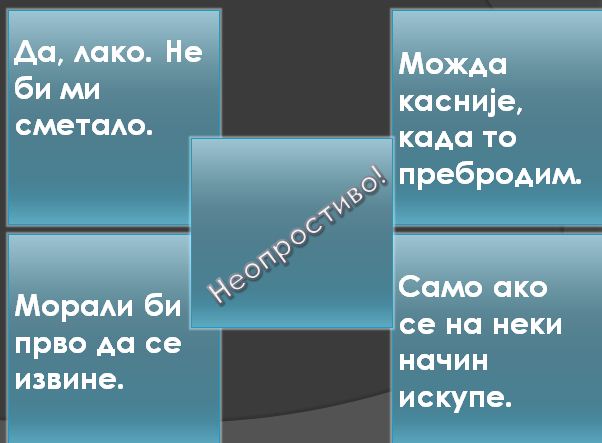 Пријатељ(ица) је позајмила од тебе најбољу и најскупљу блузу и уништила је масним сосом од парадајза. И црним вином.  

Родитељи су заборавили да те покупе, па мораш да пешачиш по киши до куће.  

Брат/сестра ти чита дневник.

Малтретирају те у разреду. 

Родитељи не желе да те пусте на журку.

Професор веронауке ти да укор због нечег што ниси урадио/ла.

Професор  је изгубио твој контролни задатак.
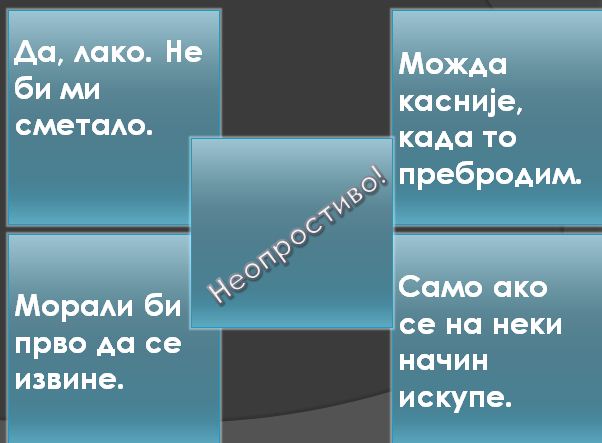 ОпроштаЈ:
Опроштај ослобађа душу, склања страх. Зато је опроштај тако моћно оружје.
Nelson Mandela
Maтеј 5,23- 24: Ако принесеш да свој жртвенику и онде се сетиш да твој брат има нешто против тебе, остави онде дар твој и иди те се најпре помири са братом својим, па онда дођи и принеси дар свој. Мири се са супарником брзо.
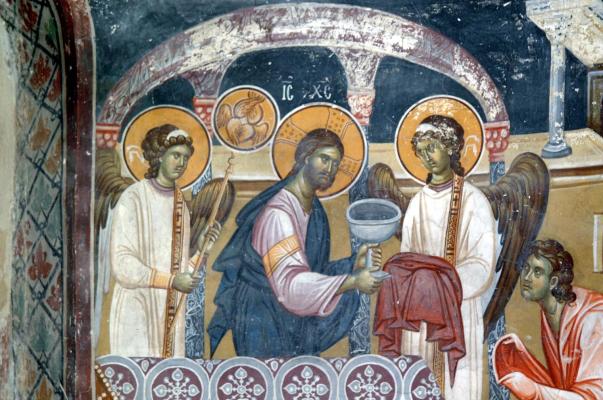 Мт. 5,44-45; Волите непријатеље своје, благосиљајте оне који вас куну, чините добро онима који вас мрзе и молите се за оне који вас вређају и гоне. Да будете синови Оца свога који је на небесима, јер он сунцем својим обасјава и зле и добре; и даје кишу праведнима и неправеднима.
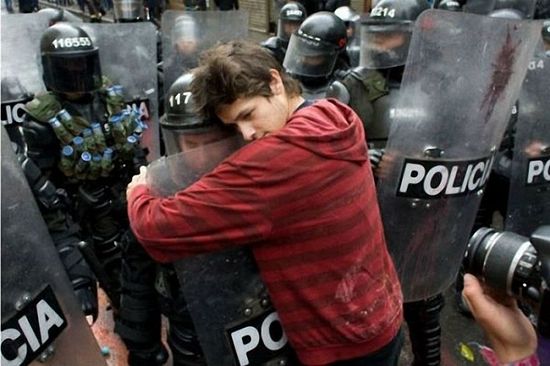 Мт. 6, 9-15; Опрости нам дугове наше као што и ми опраштамо дужницима својим. 
Мт. 18,21-35 Да ли да опростим брату мом седам пута? – Прича о дужнику
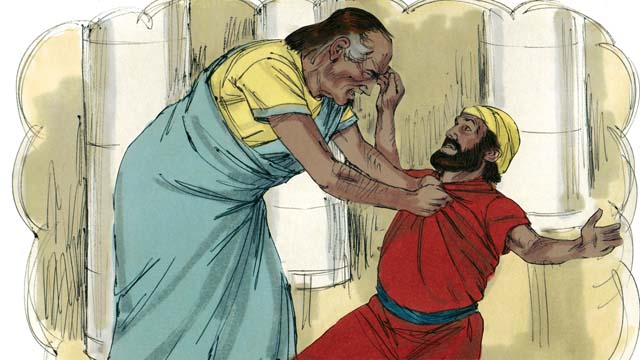 Лука 6,35-38;42 Не судите и неће вам се судити, не осуђујте и нећете бити осуђени; опраштајте и опростиће вам се. Дајте и даће вам се, меру добру и стресену и препуну даће вам у наручје ваше. ЈЕр каквом мером мерите онаквом ће вам се мерити.
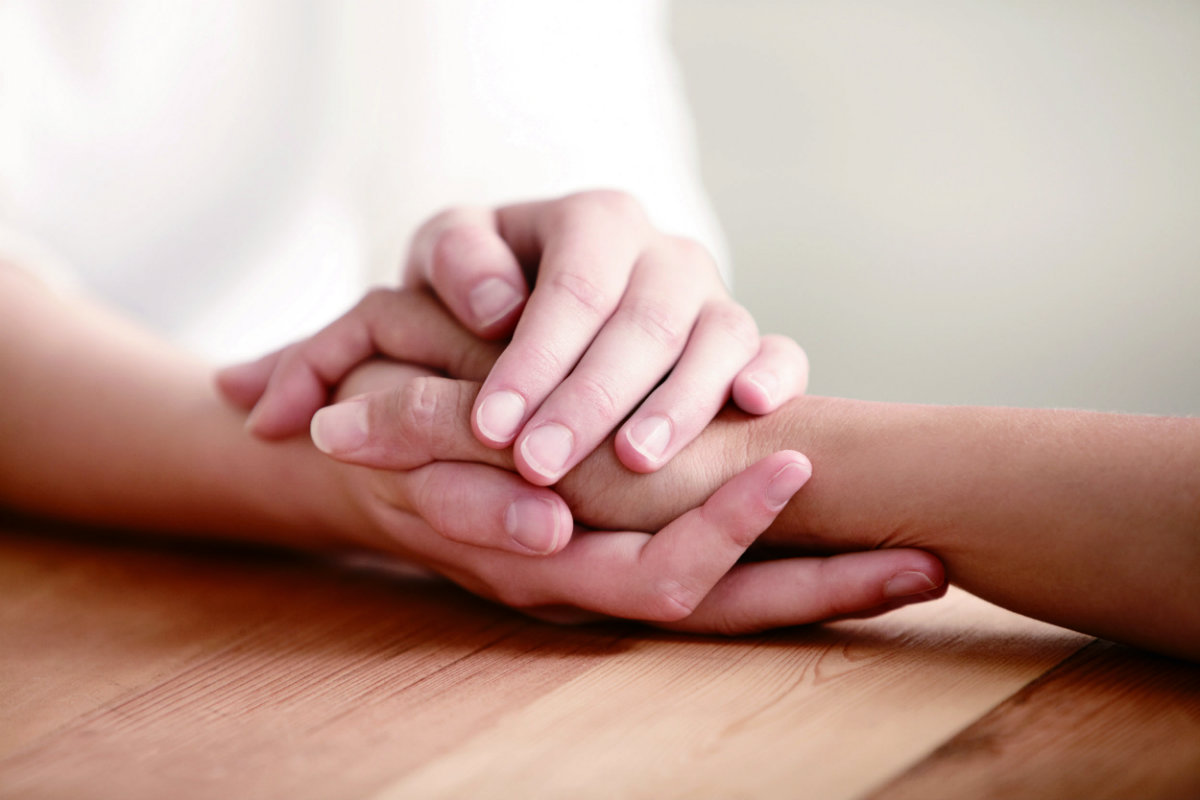 Не узвраћај никоме зло за зло. Трудите се да чините добро свим људима. Ако је могуће, колико до вас стоји, имајте мир са свим људима.
Римљанима 12,17-18
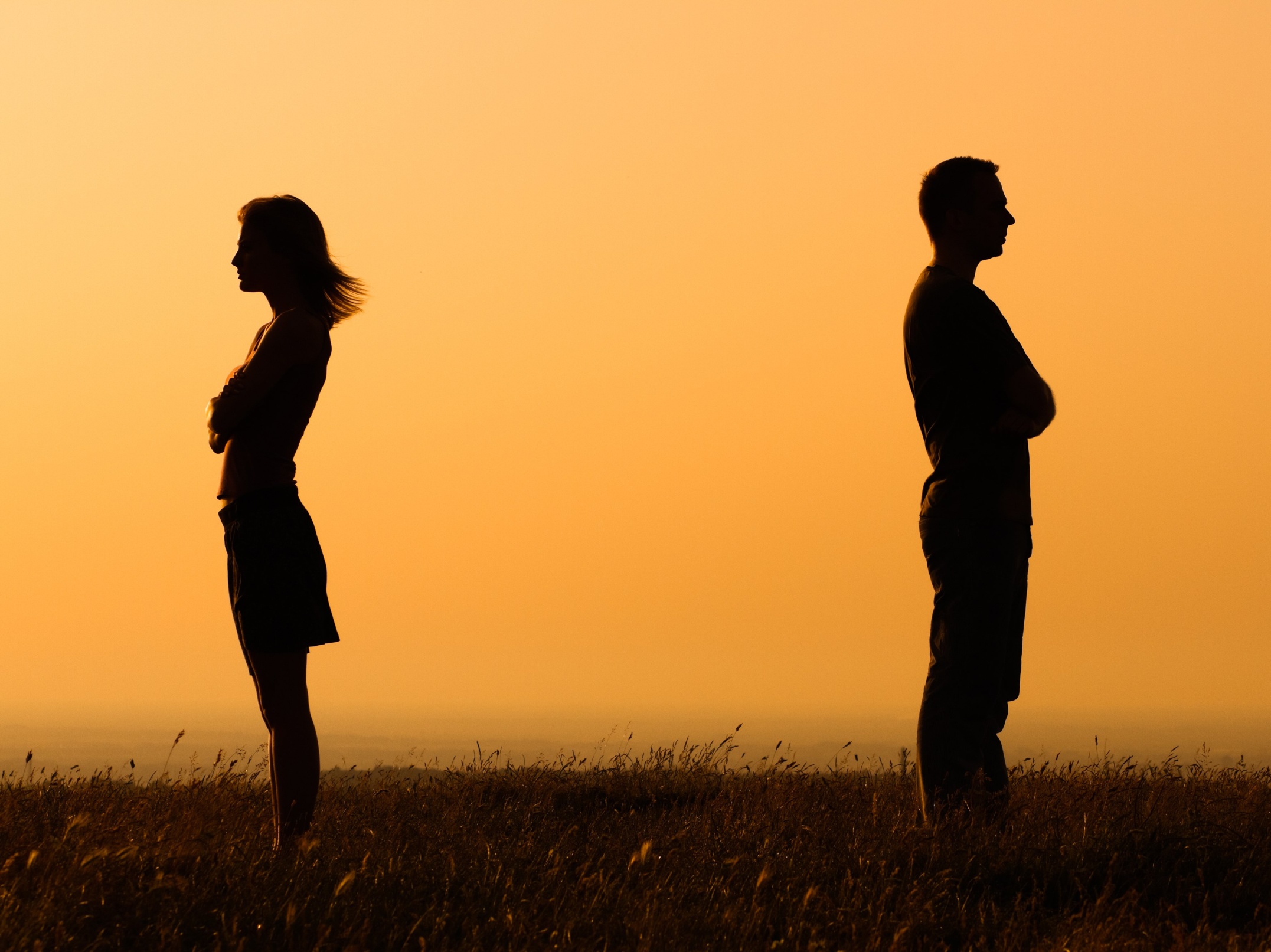 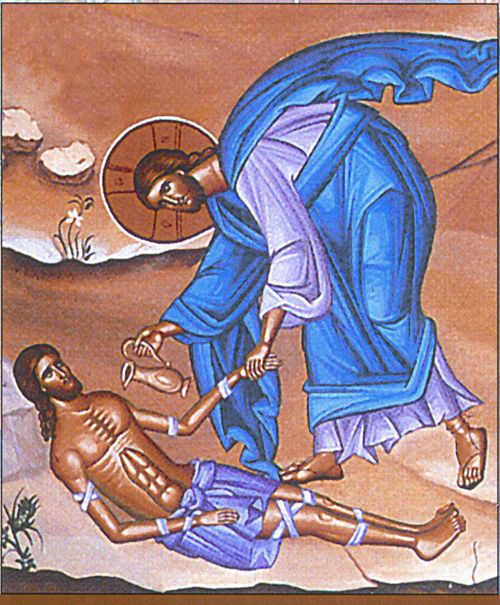 Ако је твој непријатељ гладан, нахрани га, ако је жедан напој га, јер то чинећи згрнућеш живо угљевље на главу његову. Не дај да те зло победи, но победи зло добрим.  
Римљанима 12, 20-21
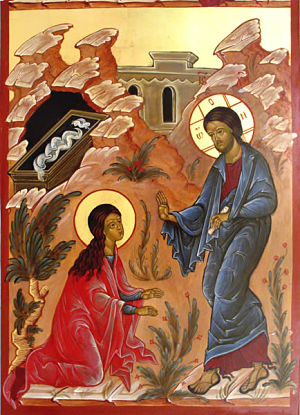 ПРИМЕРИ КАДА ЈЕ ХРИСТОС ОПРОСТИО: 
МАРИЈА МАГДАЛЕНА
МАТЕЈ
ПЕТАР
ЗАКХЕЈ
ИСЦЕЉЕЊА
ОПРОШТАЈ НА КРСТУ...
Да ли је могуће опростити?
И да ли хришћани то морају радити?
Дискусија у разреду.
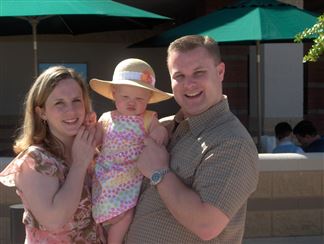 Matt Swatzell, ватрогасац, док је возио после рада од 24 сата, заспао је за воланом и ударио у ауто 30-огодишње, трудне June Fitzgerald која је била са 19-омесечном ћерком. Ћерка је преживела, жена и нерођена беба нису.
Удовац, Ерик опростио је возачу и чак молио за блажу казну. “Не увиђам зашто би оваква трагедија уништила још живота”, рекао је. Швацел је желео да прича са Ериком, али законски није смео док траје судски поступак од две године.
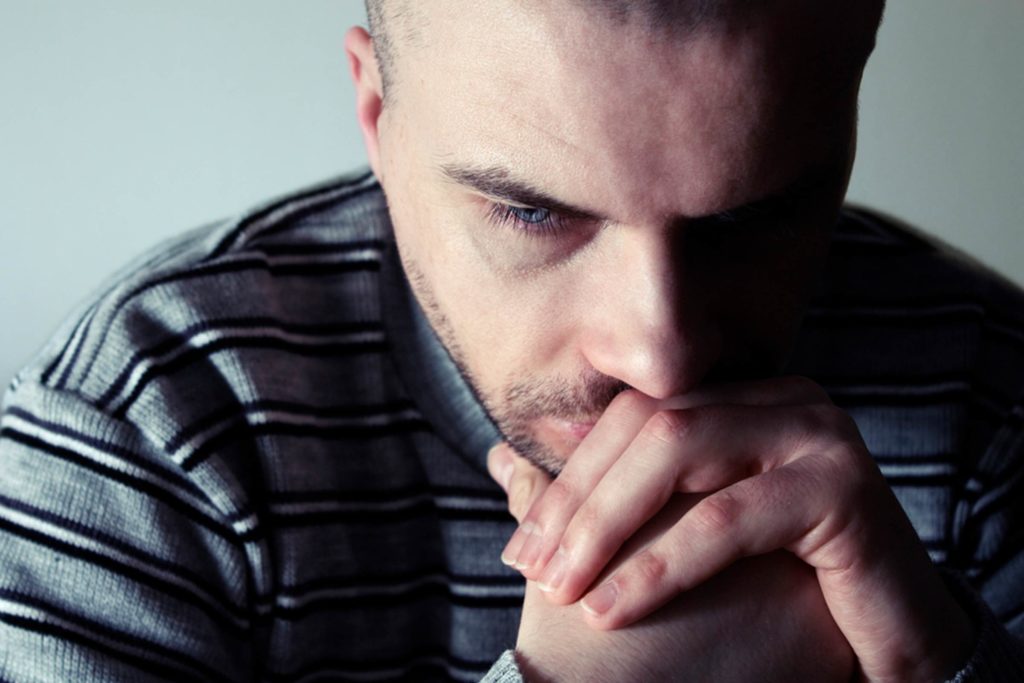 Швацел је на двогодишњицу несреће купио коверту у којој је желео да пошаље писмо које је намеравао да пошаље и тада су се срели на паркингу. Чак су постали блиски пријатељи.
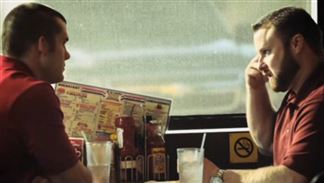 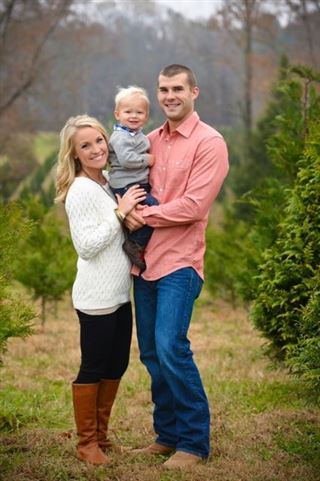 Иако је Швацел имао Фицџералдов опроштај, није могао да опрости себи. Чак је и мислио да ће се нешто ружно десити његовој породици због његовог греха. Све се променило кад се његова жена породила и кад је добио сина на рођендан Швацелове ћерке.
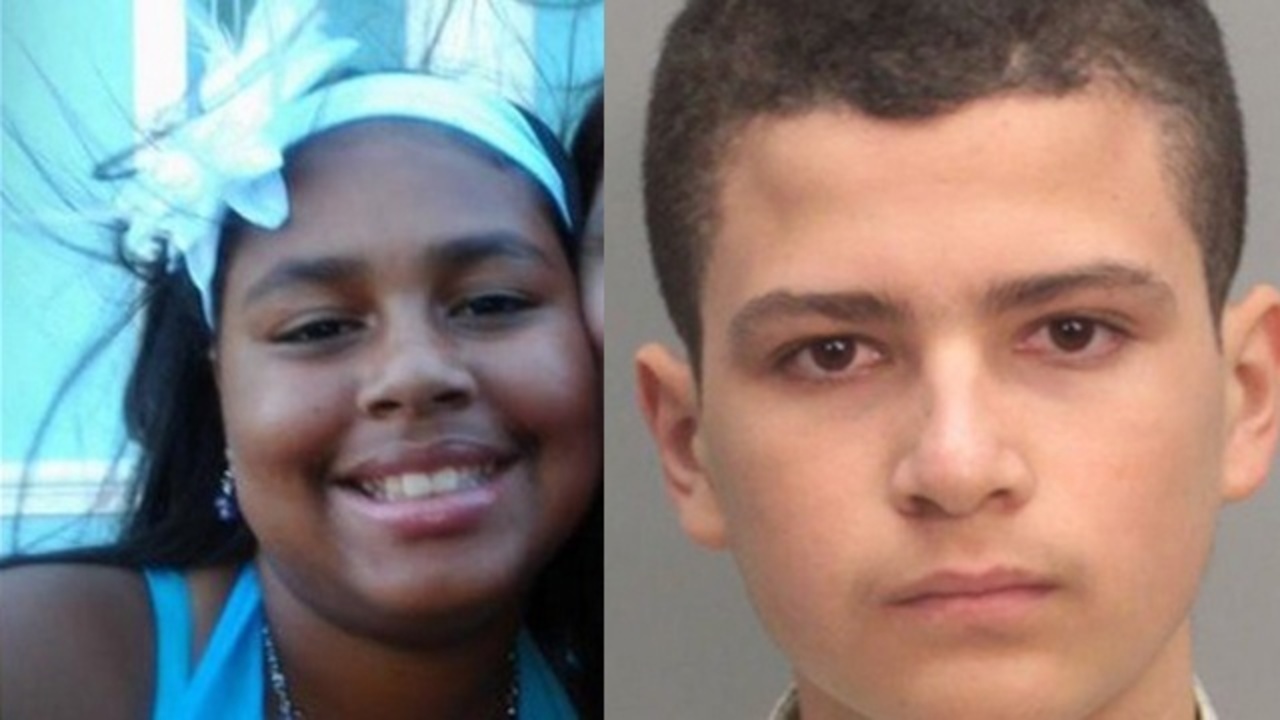 Дечак Џордин Хов је узео пиштољ свог очуха и случајно упуцао пријатељицу Лурде док је показивао оружје пријатељима. Мајка девојчице му је опростила, јер “би то и Лурде учинила” и молила за блажу казну. После годину дана у дому, Џордин обилази школе са Лурдином мајком и упозорава на опасност од оружја.
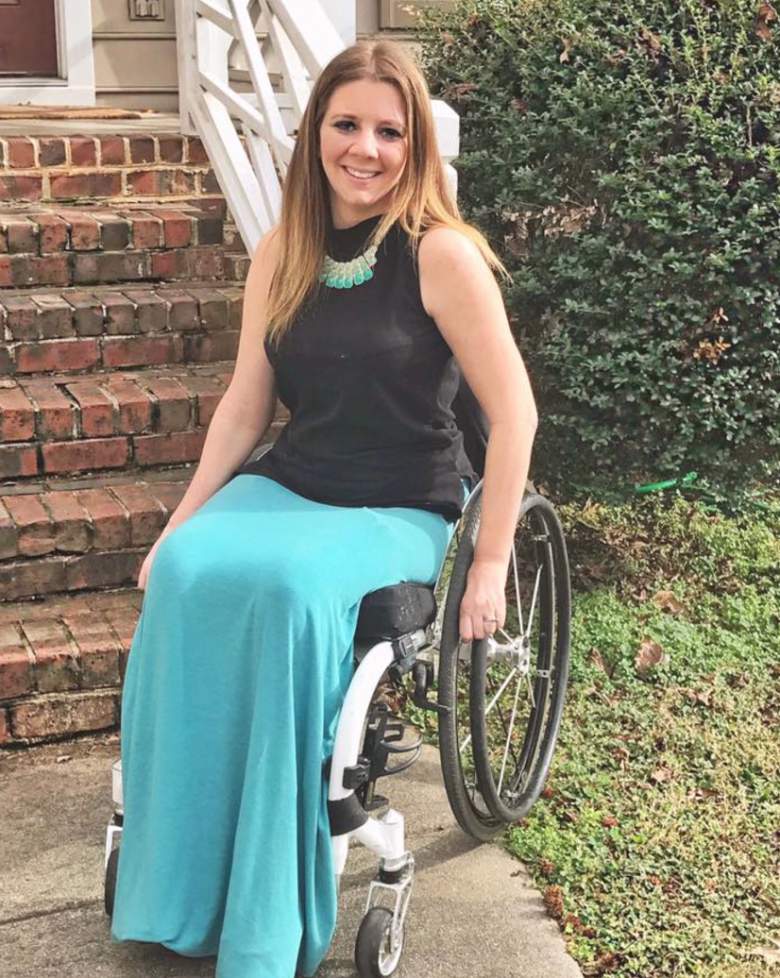 Писца Рејчел Фидман је вече пре венчања, на девојачкој вечери, другарица у шали гурнула у базен након чега је остала парализована. Пријатељици је опростила и никад је није именовала у јавности.
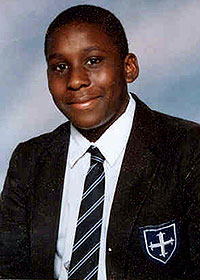 Anthony Walker
Дечак  убијен на кошаркашком терену због расне нетрпељивости.
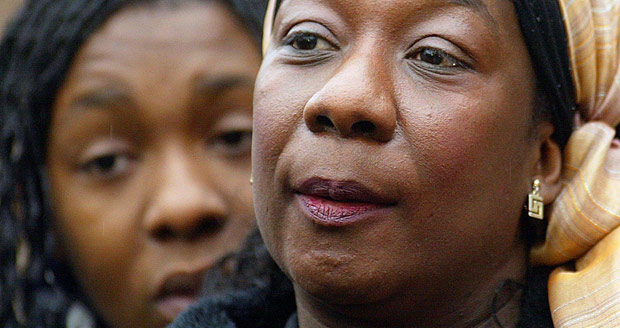 ‘Неопраштање те чини жртвом,  а зашто бих била жртва? Ентони је провео живот опраштајући.Његов живот се залагао за мир, љубав и опроштај и ја га тиме настављам.

Gee Walker, мајка убијеног.
[Speaker Notes: ‘Unforgiveness makes you a victim and why should I be a victim? Anthony spent his life forgiving. His life stood for peace, love and forgiveness and I brought him up that way.’  Gee Walker, mother of murdered teenager Anthony Walker]
‘Седамдесет пута седам пута морамо опростити, томе смо научени, то морамо учинити.  То је свакодевна ствар. Тешко је, изузетно тешко, али успеш. Олакшава горчину и гнев ако можеш да се пробудиш ујутро и милиш “опрости, опрости, опрости.” То је животна реченица. Шта горчина доноси? Изједе те изнутра, као рак..  
Да ли је Ваша вера била у искушењу након Ентонијеве смрти? 
Наравно да јесте. Само сам човек. Било је веома тешко, али морам због себе и других следити Христове речи. Једно је то рећи, али када то требаш заиста и учинити, тешко је.
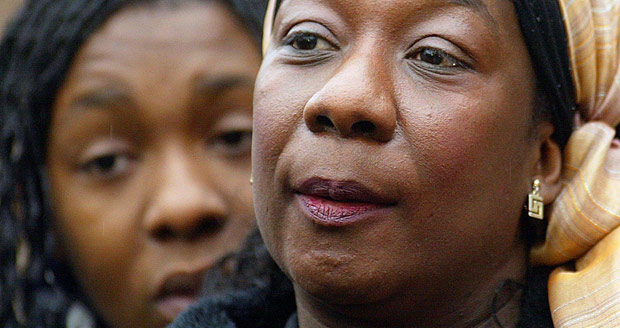 Да ли би ти могао/ла да урадиш ово?Знаш ли још неке примере опроштаја?
опроштај
разговор